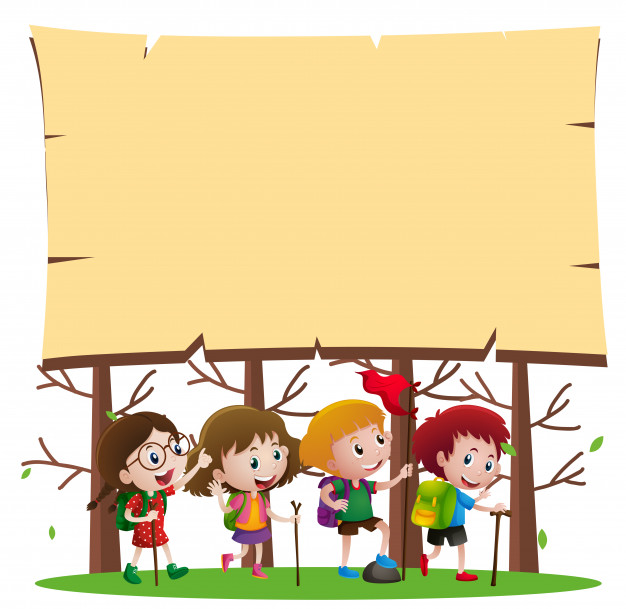 «Готовимся к походу»
НОД  в рамках парциальной программы «Дошкольники и туризм»
Инструктор по  физической культуре,
Высшей квалификационной категории Ануфриева Л.В.
МАДОУ «Колосок», НСО, Новосибирский район,
П. Краснообск.
2018г
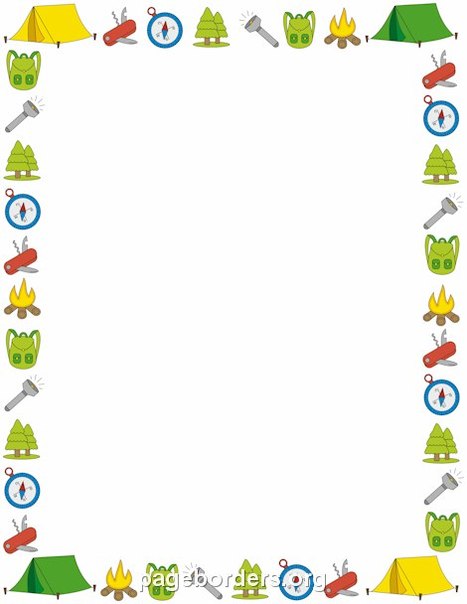 Цель:  повышение и обогащение двигательной активности,
             развитие физических качеств.
Задачи:
Образовательные:  укреплять здоровье детей посредствам упражнений с использованием спортивного оборудования 
Развивающие:  закреплять навыки ориентировки в пространстве, сохранение равновесия.
Совершенствовать скоростно-силовые качества.
Воспитательные:  формировать навыки успешного взаимодействия членов команды в различных ситуациях.
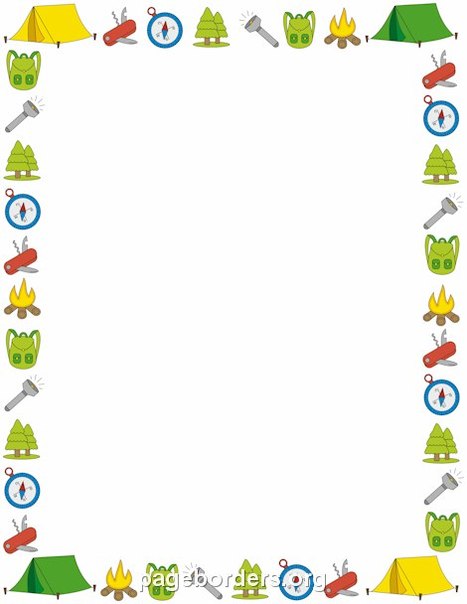 1,2,3,4,5,
Мы идём в поход опять.
Так и тянет нас на волю,
Приключения искать!
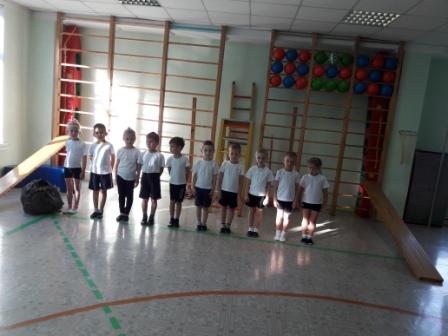 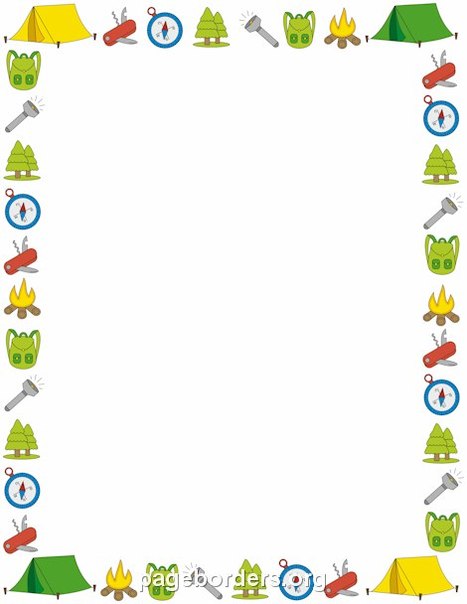 Эстафета «А рюкзак ты донесёшь?»
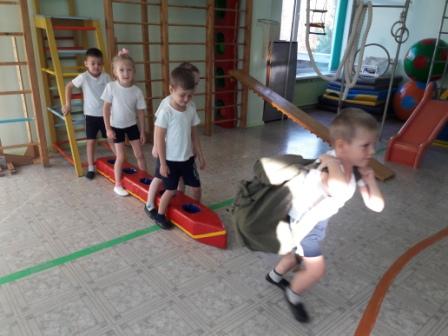 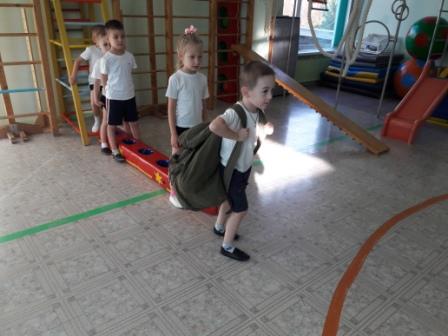 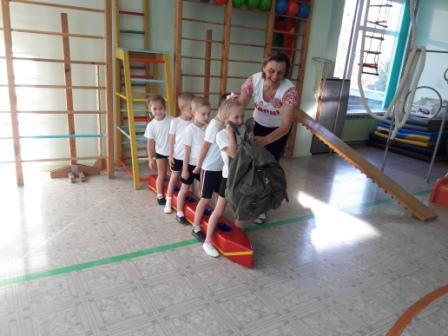 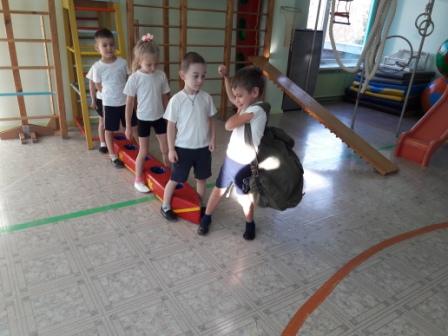 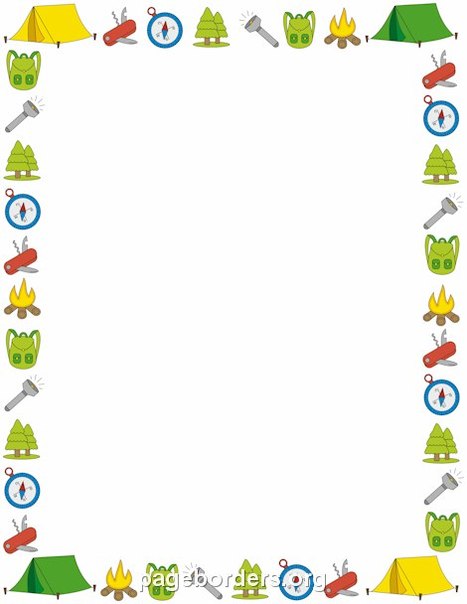 Наш девиз:
 Кто шагает по дороге.
Тот со скукой незнаком!
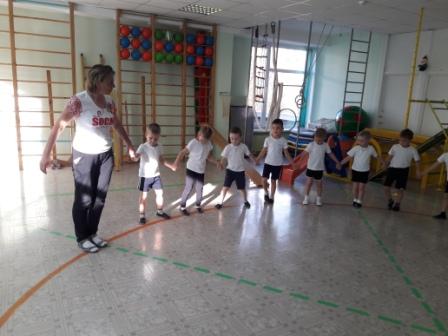 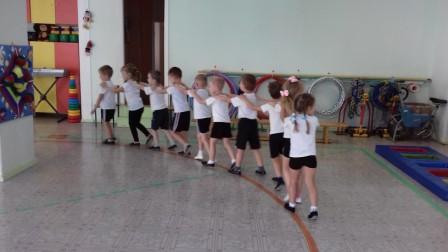 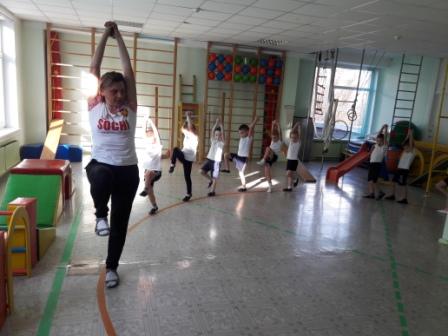 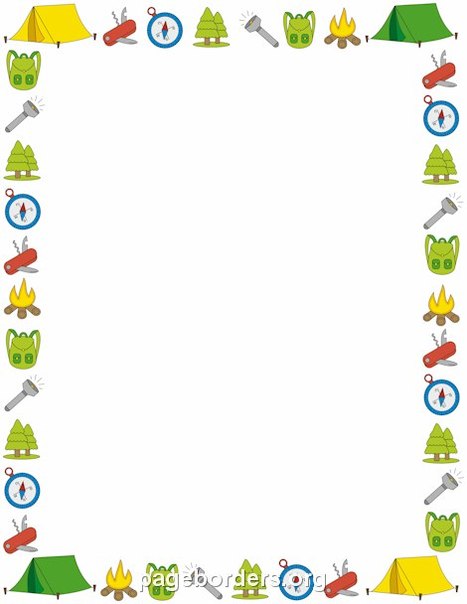 Совершенствование скоростно-силовых качеств.
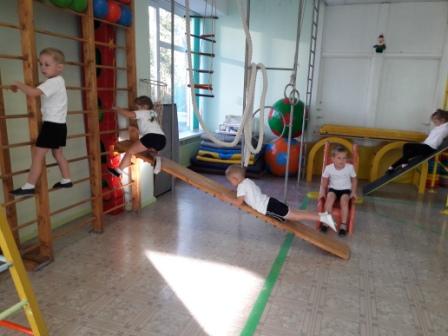 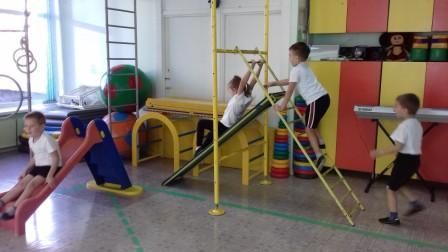 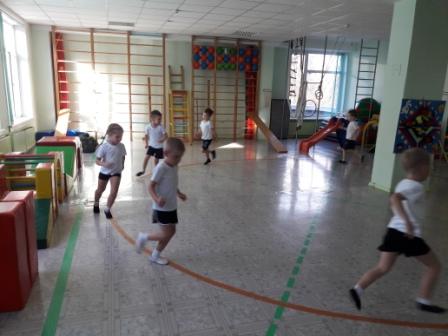 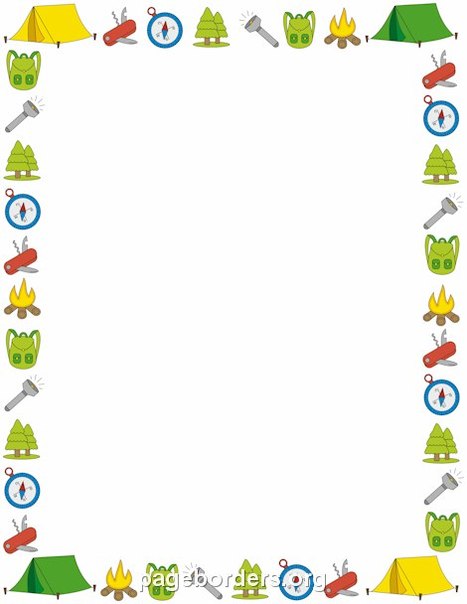 Закрепление навыков равновесия.
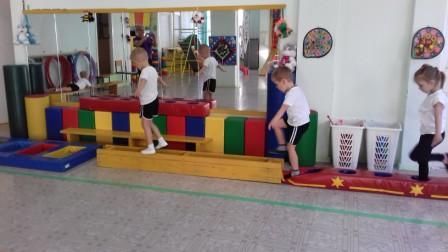 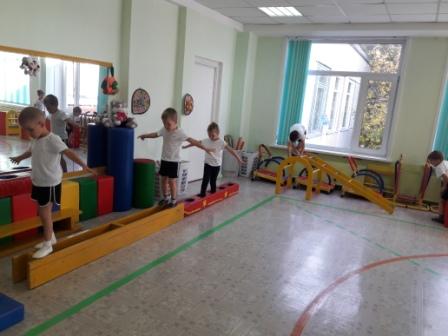 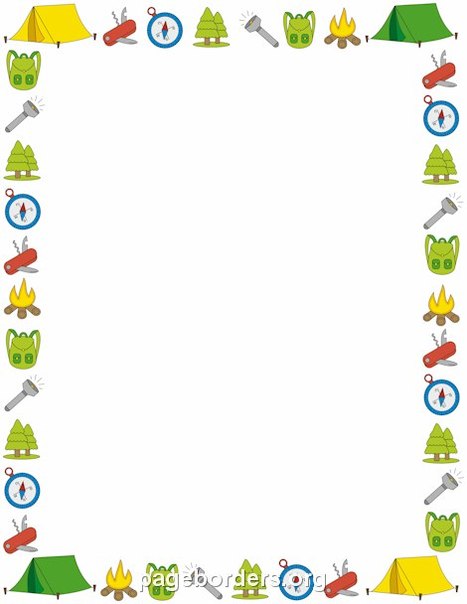 Привал.
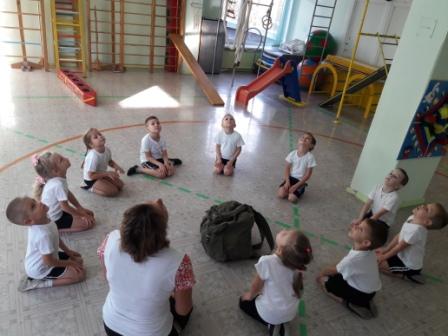 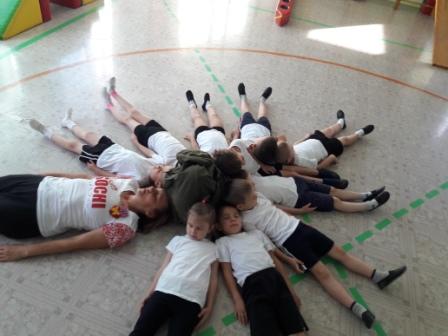 Мы прекрасно отдыхаем,
Расслабляемся с тобой.
Так приятно и легко,
Дышим ровно глубоко.